7–8 Altitudes of Triangles
Proof Geometry
Altitude of a triangle
The altitude of a triangle is a perpendicular segment from a vertex of the triangle to the line containing the opposite side.





We also refer to the line containing the altitude as the altitude
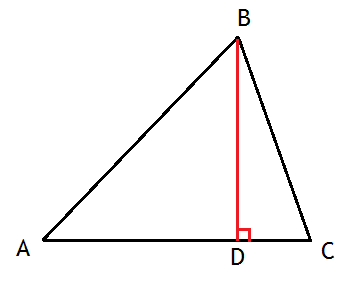 Sketch the altitudes for each Triangle
Prove that the perimeter of ABC is greater than the sum of its altitudes.
Based on the First Minimum Theorem:
BF < AB
AE < AC
CD < BC
BF+AE+CD < AB+AC+BC [add prop ineq]
Sum of Altitudes < Perimeter
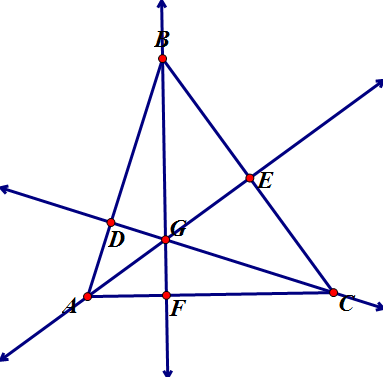 Homework
p. 237-239: #1-5, 10-12.